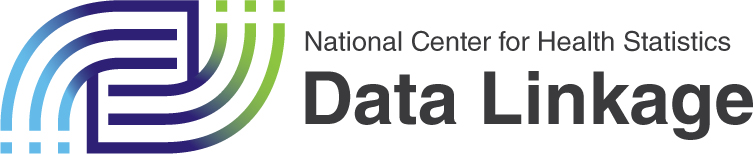 National Center for Health Statistics’ Data Linkage Program
Lisa B. Mirel and Irma Arispe
Office of Analysis and Epidemiology 
National Center for Health Statistics
https://www.cdc.gov/nchs/data-linkage/index.htm

Presentation to the NCHS Board of Scientific Counselors
May 9, 2019
1
Outline
NCHS Data Linkage Program
History of NCHS Data Linkages
Current Linkages
Recent Work: Dissemination of Linked Products
Current Areas of Focus
Challenges and Opportunities Moving Forward
2
NCHS Data Linkage Program
Cross-cutting program housed in OAE  
Supports the Center and its mission as a statistical agency
Standardizes linkage algorithms to link the Center’s population based health survey data with vital and administrative records
Creates datasets that are curated and can be used for repeat analyses to confirm findings
Ensures consistent quality of linked datasets
Documentation
Analytic guidelines
Applications of methodology
3
NCHS Data Linkage Program (cont.)
Augments available information for major diseases, risk factors, and health service utilization
Links exposures to outcomes
Provides longitudinal component to survey data
Expands detail of data difficult to collect in surveys 
Benefit periods
Health care utilization
Reduces cost burden: follow-up surveys can be expensive
4
Types of Linkages:NCHS Data Linkage Program
Contextual data
Addresses are geocoded to standard Census geo-areas

Person or patient-level
Person/patient level survey data linked with administrative data (e.g., Medicare)
5
Examples of Research withNCHS Linked Data
Aging
Risk factors for poor health outcomes (e.g., hip fractures, stroke)

Health services
Health care utilization and costs for previously uninsured

Disability
Effects of chronic illness and obesity on disability and mortality

Disparities
Mortality patterns by race/ethnicity

Methodology Studies
Validation of self-report vs. administrative records
6
History of NCHS Data Linkage
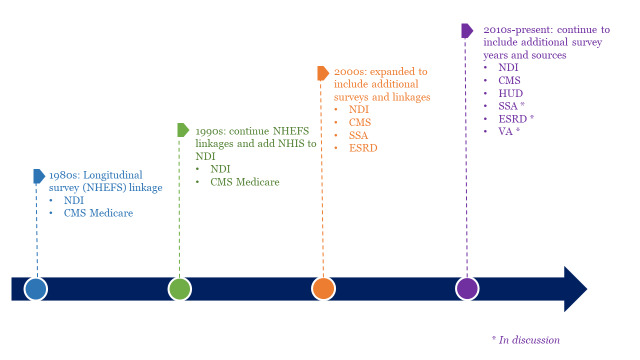 7
Vital and Administrative Data Sources
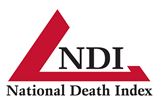 National Death Index (NDI)
centralized database of U.S. death records gathered from states’ vital statistics offices

Centers for Medicare & Medicaid Services (CMS)
provides health insurance and health care coverage for age 65+ and some vulnerable populations in the U.S., including low-income children and the aged or disabled poor

Housing and Urban Development (HUD)
responsible for overseeing and managing domestic housing programs and policies, including specialized programs for high-needs populations (e.g., the elderly, homeless, and disabled) in the U.S.

Social Security Administration (SSA)
administers retirement and disability benefits for elderly and disabled populations in the U.S.
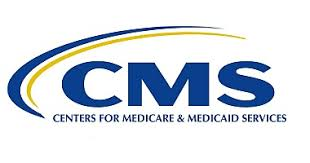 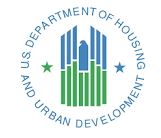 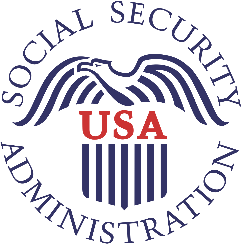 8
Current NCHS Data Linkages
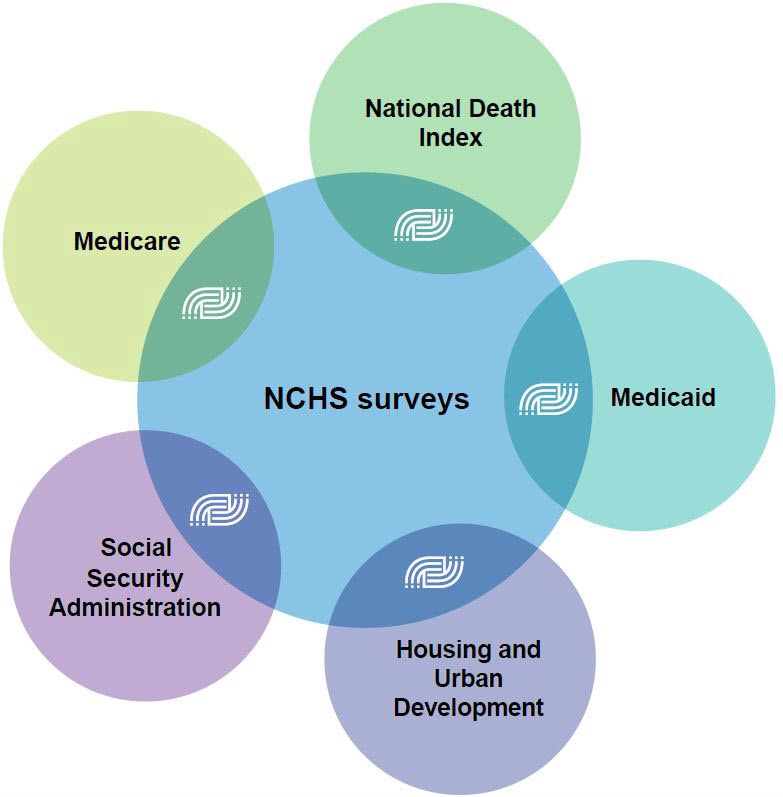 Medicare: up to 25 years of follow-up
Medicaid: up to 25 years of follow-up
NDI: 
up to 30 years of follow-up
SSA:
up to 20 years of follow-up
HUD: 
up to 15 years of follow-up
9
A summary of the available linkages can be found at: https://www.cdc.gov/nchs/data/datalinkage/linkagetable.pdf
Recent Work: Dissemination of Linked Products
Linked Mortality Data
Deaths Associated with Underweight, Overweight, and Obesity 
Air Pollution Exposure and Heart Disease Mortality
Educational Differentials in US Adult Mortality
Linked NCHS-CMS Data
Characteristics of Those who Chose MA Upon Medicare Enrollment at Age 65 
Health Service Use among the Previously Uninsured
Concordance between Survey Reported Childhood Asthma and Linked Medicaid
Linked NCHS-HUD Data
Housing Assistance and Blood Lead Levels
Cigarette smoking and adverse health outcomes among adults receiving federal housing assistance 
Linkage of 1999-2012 NHIS and NHANES data to HUD administrative records
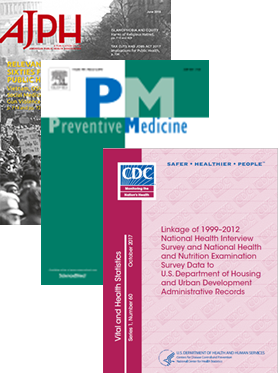 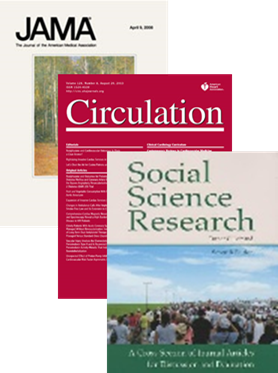 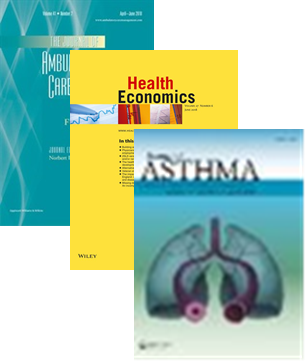 10
Current Areas of Focus
Improved linkage algorithms and quality 
Public-use files 
Periodicity of linkages
New linkage opportunities
11
Improved Linkage Algorithms I
NHIS linkage eligibility changed in 2007
PII collection changed with NHIS only collecting last 4 digits of Social Security Number (SSN) instead of 9
If participants refused SSN, asked a specific question about permission to link without SSN
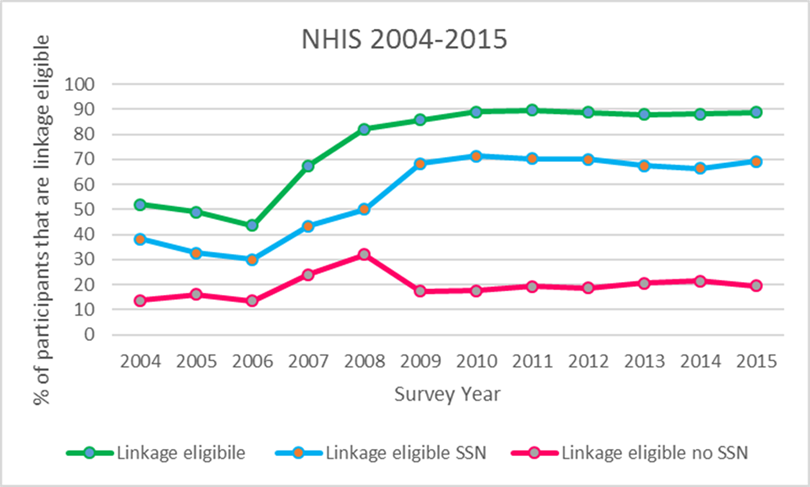 12
Improved Linkage Algorithms II
Potential linkage bias

Algorithms designed to match with SSN4
Medicaid linkage

Algorithms designed to match no SSN 
National Hospital Care Survey (NHCS) data linkage
13
Improved Linkage Algorithms III
Linkage of NHCS data to NDI and CMS’ Medicare files
Claims and electronic health records
New and improved probabilistic based algorithms
Use of machine learning to define blocking
Linkage error estimates
14
Public-use Files
There are two types of public-use files released by the NCHS Data Linkage Program: 

Public-use feasibility data files
Developed to help interested researchers determine the maximum available sample sizes to assess the feasibility of conducting analyses utilizing the restricted-use linked files in the NCHS RDC. 
Available online for linked CMS and SSA data

Public-use microdata files
Available online for linked NDI data only
15
Public-use Files
New public-use Linked Mortality Files (LMF) in February, 2019
Most utilized linked file
Literature review assessment: at least two thirds of papers rely on the public-use file

Public-use LMF
Only adults, limited number of causes of death, some records perturbed
Comparison analysis: public-use vs. restricted use file survival analysis estimates
16
Periodicity
Develop a schedule for core set of linkages on a recurrent basis
Help research community plan for projects and obtain funding

Produce updated linked files every two to three years:
National Death Index 
Centers for Medicare & Medicaid Services
Housing and Urban Development
17
New Linkages
In progress: 
PCORTF 2017: link NHCS data to NDI and CMS records
PCORTF 2019: link NHCS data to HUD and CMS

In discussion: link NCHS survey data to
Veteran’s Administration Health Care
End Stage Renal Disease data 
Social Security Administration data
18
The Future of NCHS’ Data Linkage Program
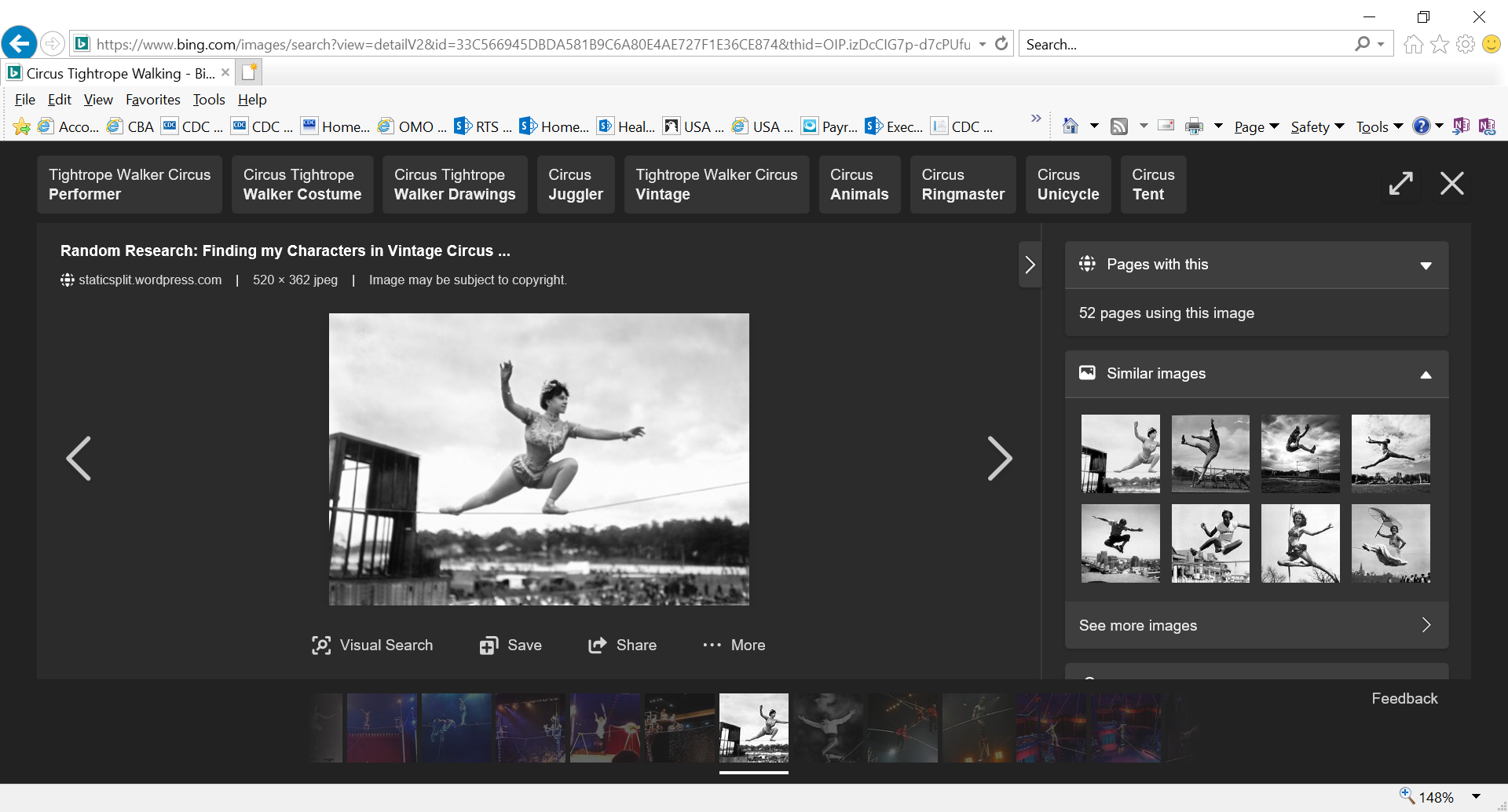 Foundations for Evidence-Based Policymaking Act of 2018 (PL115-435)
Official Title: To amend titles 5 and 44, United States Code, to require Federal evaluation activities, improve Federal data management, and for other purposes. 
Title I – Federal Evidence-Building Activities
Title II – Open Government Data Act
Title III – Confidential Information Protection and Statistical Efficiency
Title IV – General Provisions
Some key sections, potential NCHS contributions
Agency development of evidence building and evaluation plans (§312); Advisory Committee on Data for Evidence Building recommendations (§315)
Monitor policy-relevant and evaluation questions, planned data to be used or collected, stakeholder engagements, recommended linkages
Conduct outreach about data availability, data quality, methodologies, or analogous policy-relevant analyses
Strategic plans include assessment of the coverage, quality, methods, effectiveness, and independence of the statistics, evaluation, research, and analysis efforts of the agency
Criteria for assessing coverage, quality, effectiveness, independence 
Data inventory (§3511)
Approaches for storing information about data sets
21
Increasing communication, managing expectations
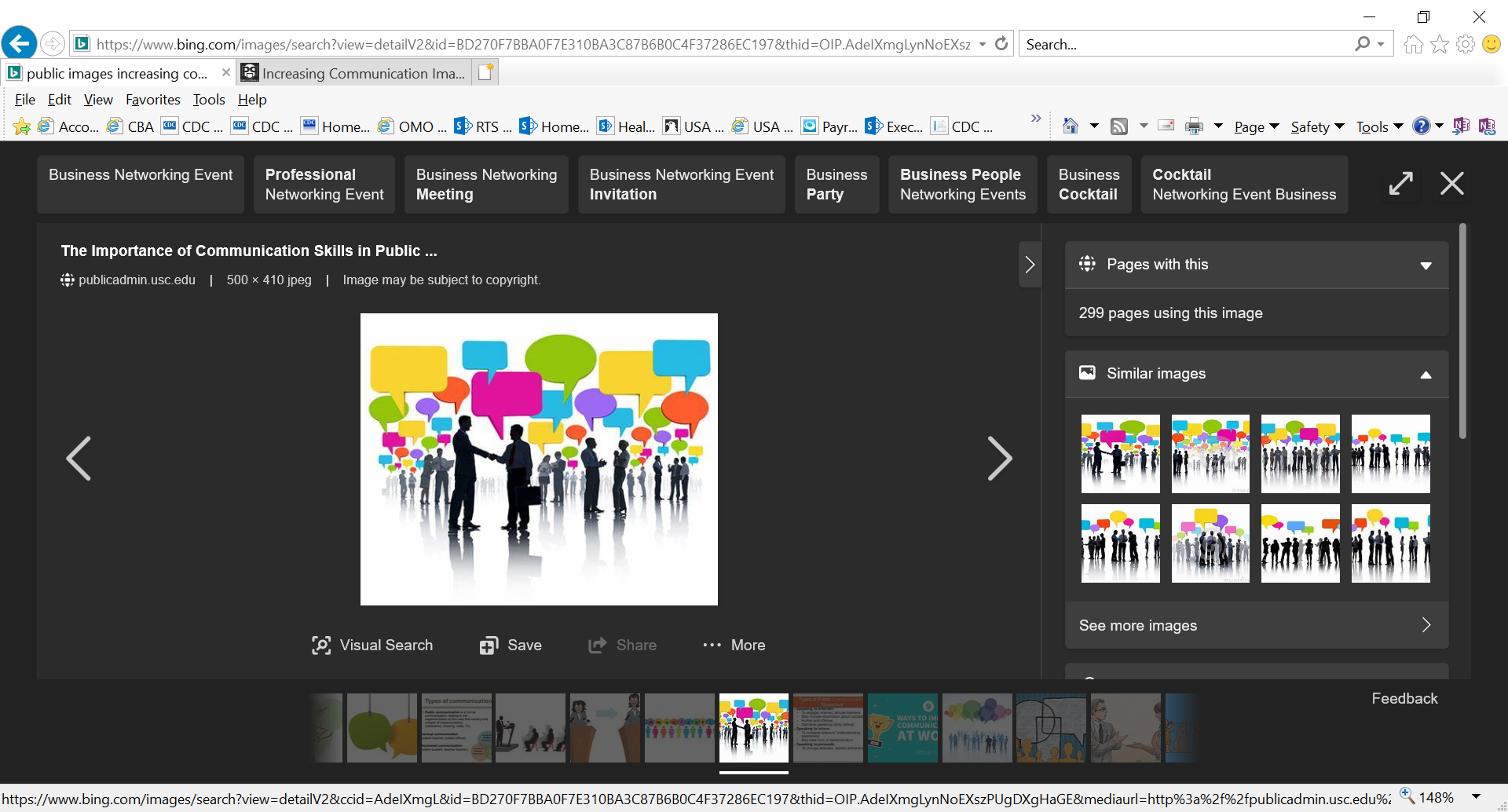 22
Negotiating Interagency Agreements
There are agency differences in legislative mandates and requirements to protect data and survey participants’ confidentiality
NCHS is working within federal statistical system to work on standard approaches
Managing expectations means thinking about…
Can a public use file be created?
Where will linked data reside?
Who will control access?
Will analysts from outside NCHS be required to become designated agents?
How long should the data file be kept?
Who will conduct disclosure review?
23
Increasing Data Access
Public use files: possible but challenging
Assess disclosure risk
Develop synthetic public-use micro data files that are analytically useful and valid
Resources for users
E-learning tools (e.g., web tutorial)
Compiling examples of use, conducting analyses
Outreach and increasing user base
Federal partners
Policy groups, academia
24
What’s Involved in Using Linked Data for Policy?
Identify and collect information on policy interests and use of policy levers
Regulation, deregulation, taxation, spending, tort liability 

Understand how the data we have can be enhanced to address questions (through new or existing linkages)
25
Ten Greatest Public Health Achievements, 2000-2010
Source: https://www.cdc.gov/mmwr/preview/mmwrhtml/mm6019a5.htm
26
Using Linked Data for Policy
How can the linked data be used for policy analyses?
Lead exposure and mortality
Bipartisan Policy Center (BPC) chapter in Evidence Works 

BPC efforts and others to raise awareness of the potential of the linked data to support Evidence Based Policymaking
27